Chromosomen en genen
VMBO – 2 kader 
Thema: Erfelijkheid en Evolutie
Basisstof 2
Genen
Stukjes van het DNA
Komen voor in paren
Elk gen bevat informatie voor één erfelijke eigenschap
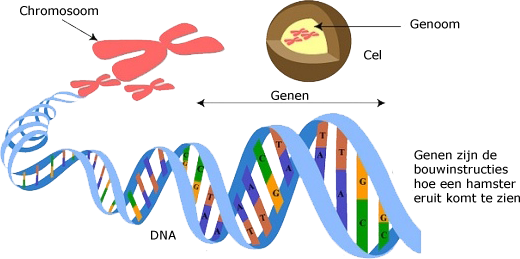 Geslachtscellen
Bestaan uit 23 chromosomen
Chromosomen komen in enkelvoud voor
Nakomelingen
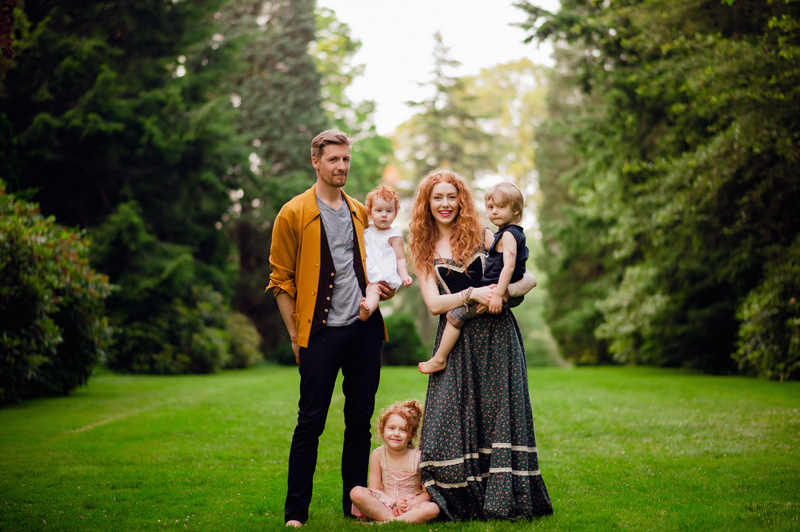 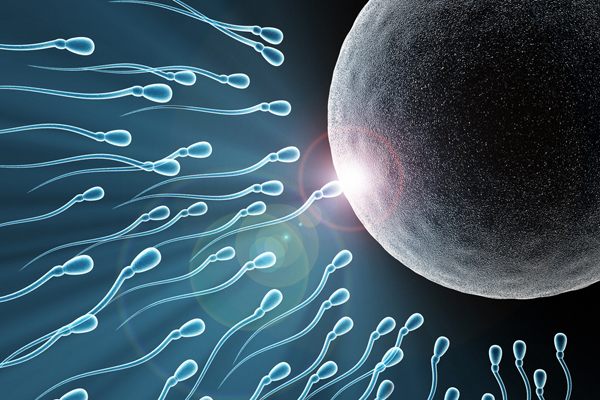 Moeder en dochtercellen
Dochtercel gelijk 
   aan moedercel

Celdeling
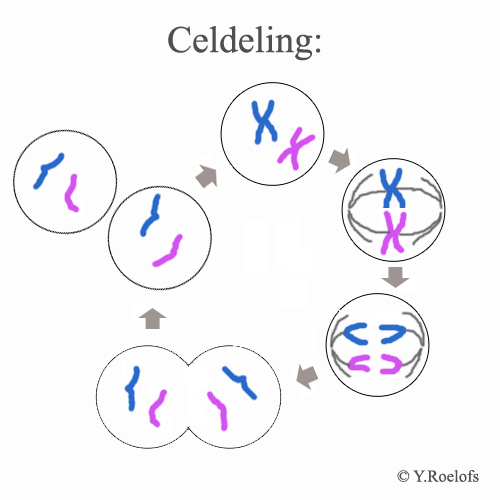 Filmpjes
Erfelijkheid: chromosomen en genen
https://www.youtube.com/watch?v=VK2OhxYmWgo 

Erfelijkheid: vorming van geslachtscellen
http://www.schooltv.nl/video/erfelijkheid-vorming-van-geslachtscellen/#q=erfelijkheid